ТЕСТ «РЕШЕНИЕ УРАВНЕНИЙ»
Выполнила: Портнова Т. Н.
учитель математики
1. Как найти неизвестное слагаемое?
а. из уменьшаемого вычесть разность;
в.  из суммы вычесть известное слагаемое;
с. не знаю.
Подумай!
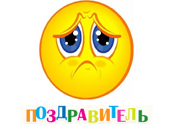 МОЛОДЕЦ!!!
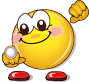 Подумай!
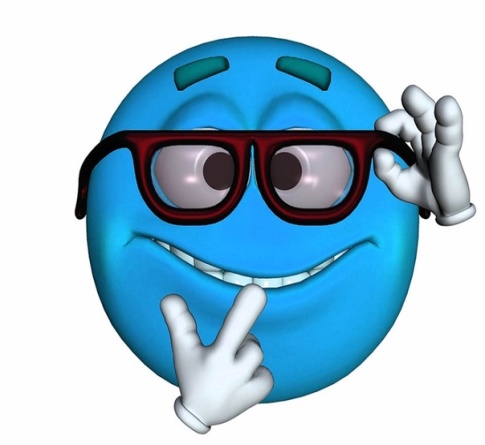 2. Как найти неизвестное уменьшаемое?
а. из разности вычесть вычитаемое;
в.  к разности прибавить вычитаемое;
с.  не знаю.
Подумай!
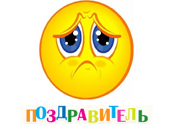 МОЛОДЕЦ!!!
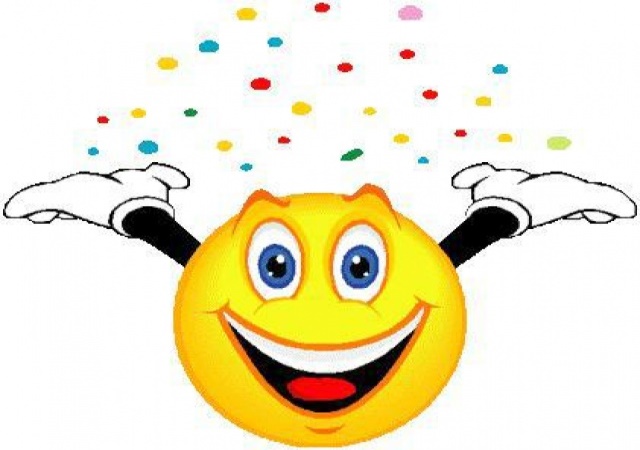 Подумай!
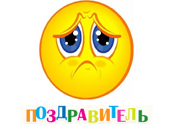 3. Упростите выражение: 4 + х + 18.
а. 22 + х
в. 23х
с. 21 + х
МОЛОДЕЦ!!!
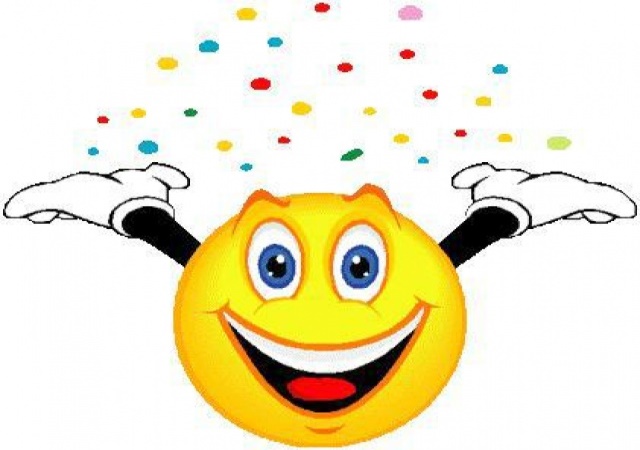 Подумай!
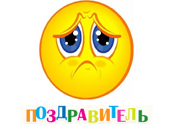 Подумай!
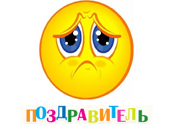 4. Решите уравнение: х + 12 = 20.
а. х = 32;
в. х = 8;
с. не знаю.
Подумай!
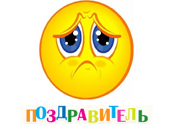 МОЛОДЕЦ!!!
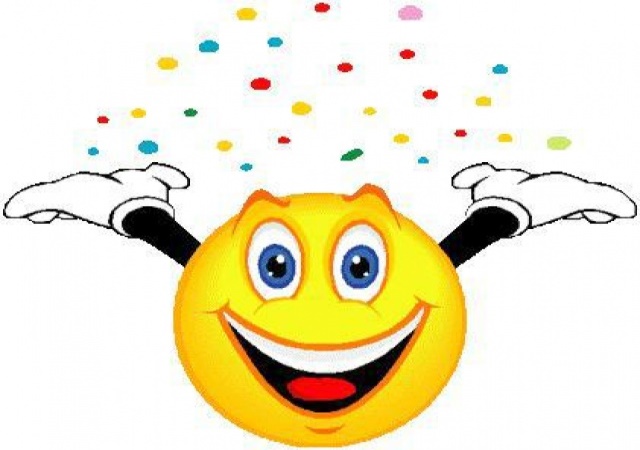 Подумай!
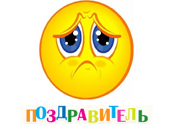 5. Решите уравнение: у – 84 = 122.
а. не знаю;
в. у = 206;
с. у = 38.
Подумай!
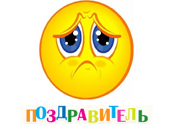 МОЛОДЕЦ!!!
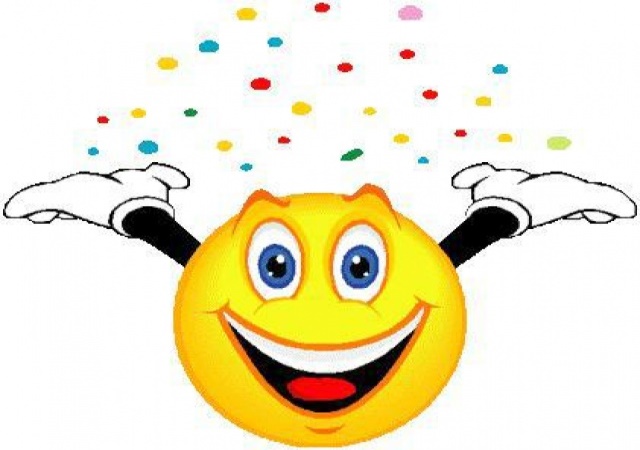 Подумай!
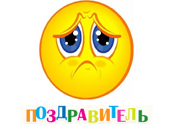 6. Вычислите: 10 : 0
а. 0;
в. 10;
с. нельзя.
Подумай!
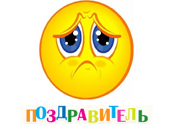 Подумай!
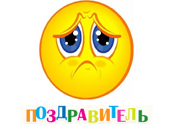 МОЛОДЕЦ!!!
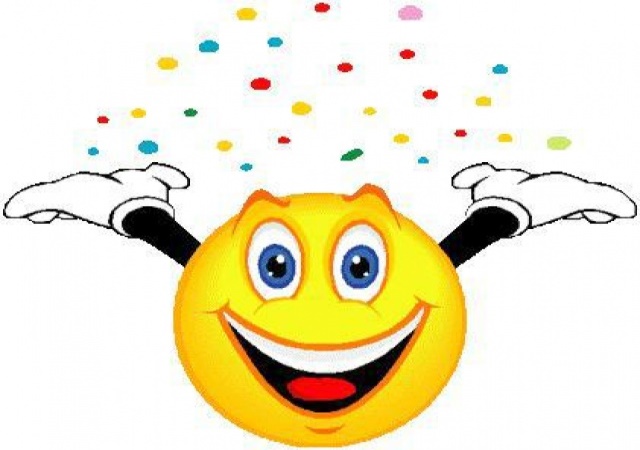 7. У Коли 5 марок, что на а марок больше, чем у Толи. Сколько марок у Толи?
а. 5 – а;
в. 5 + а;
с. а – 5.
МОЛОДЕЦ!!!
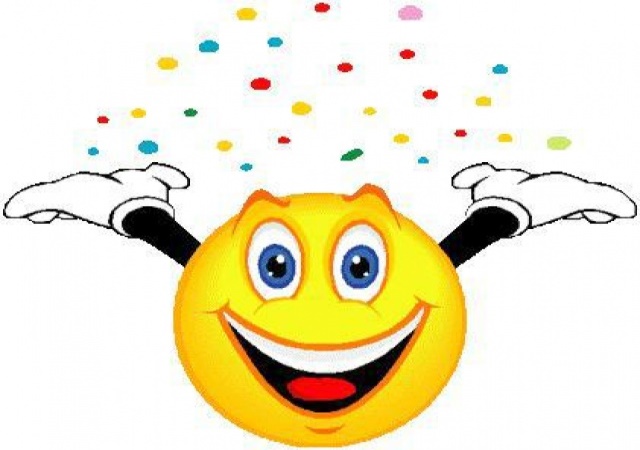 Подумай!
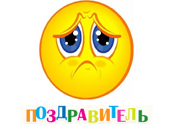 Подумай!
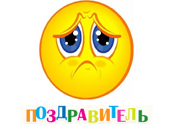 8. Расстояние АВ = s (км), скорость автомобиля 60 км/ч. Найдите время движения.
а. 60 : s;
в. s : 60;
с. 60 · s.
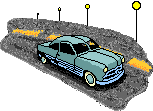 Подумай!
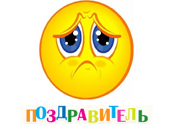 МОЛОДЕЦ!!!
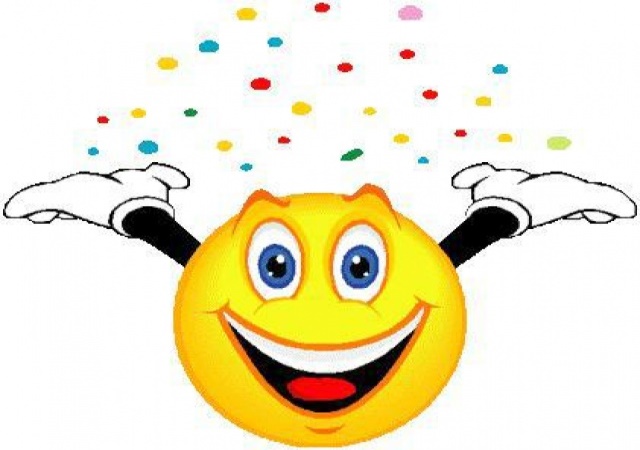 Подумай!
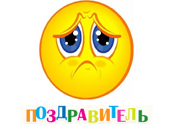 Конец теста